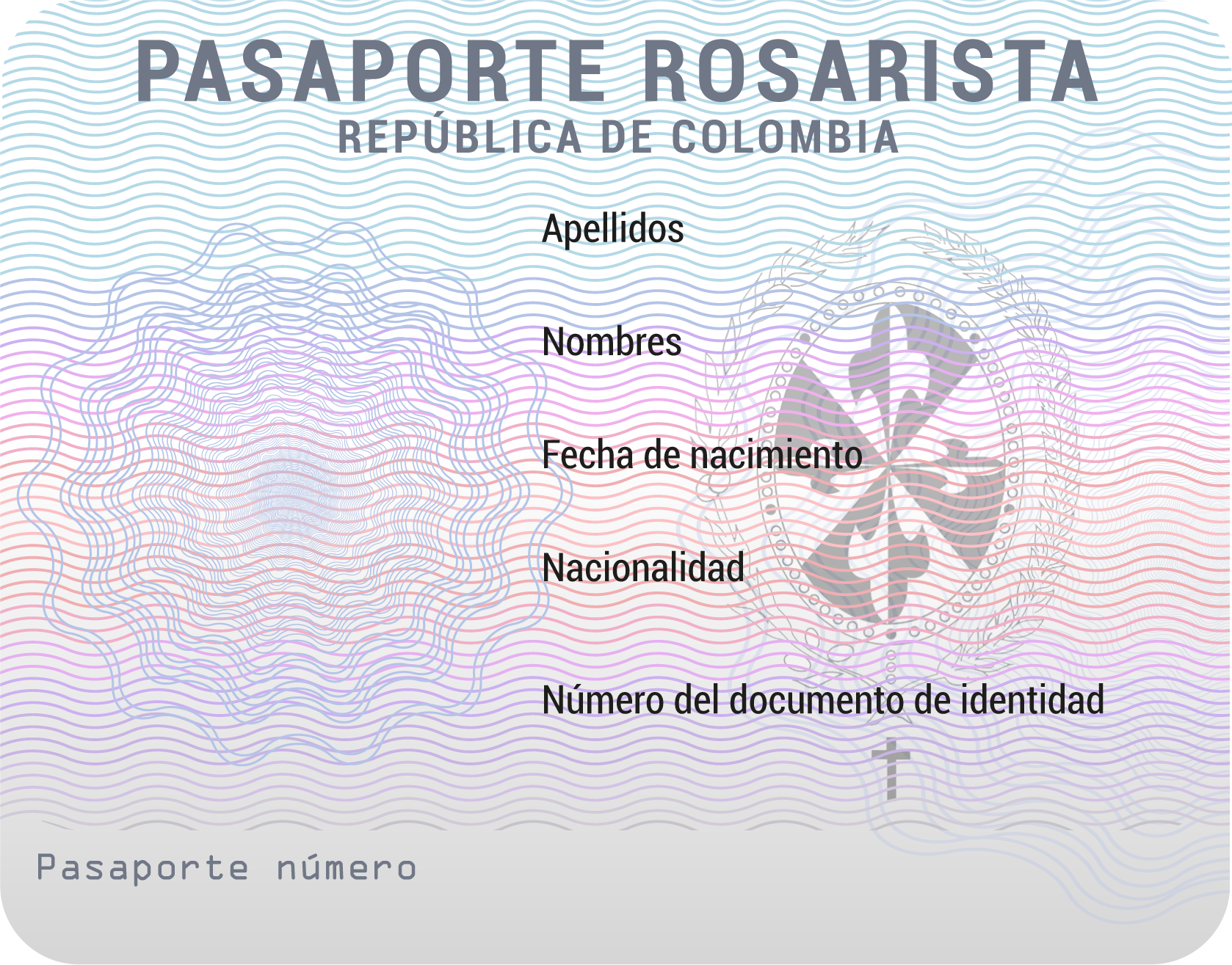 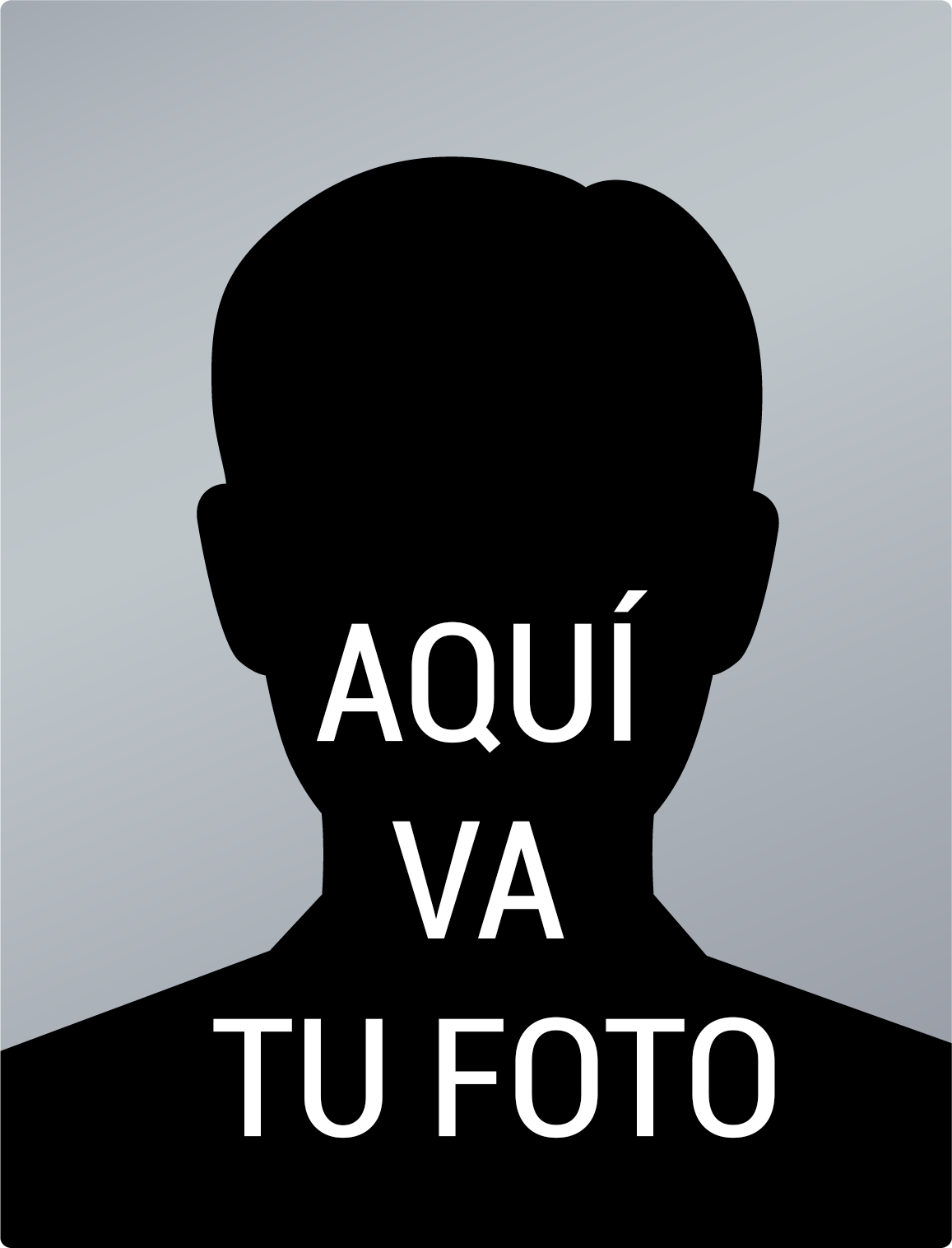 Escribe aquí tus apellidos
Escribe aquí tus nombres
DD-MM-AA
Escribe aquí tu nacionalidad
XXXXXXXXXX
XX-######